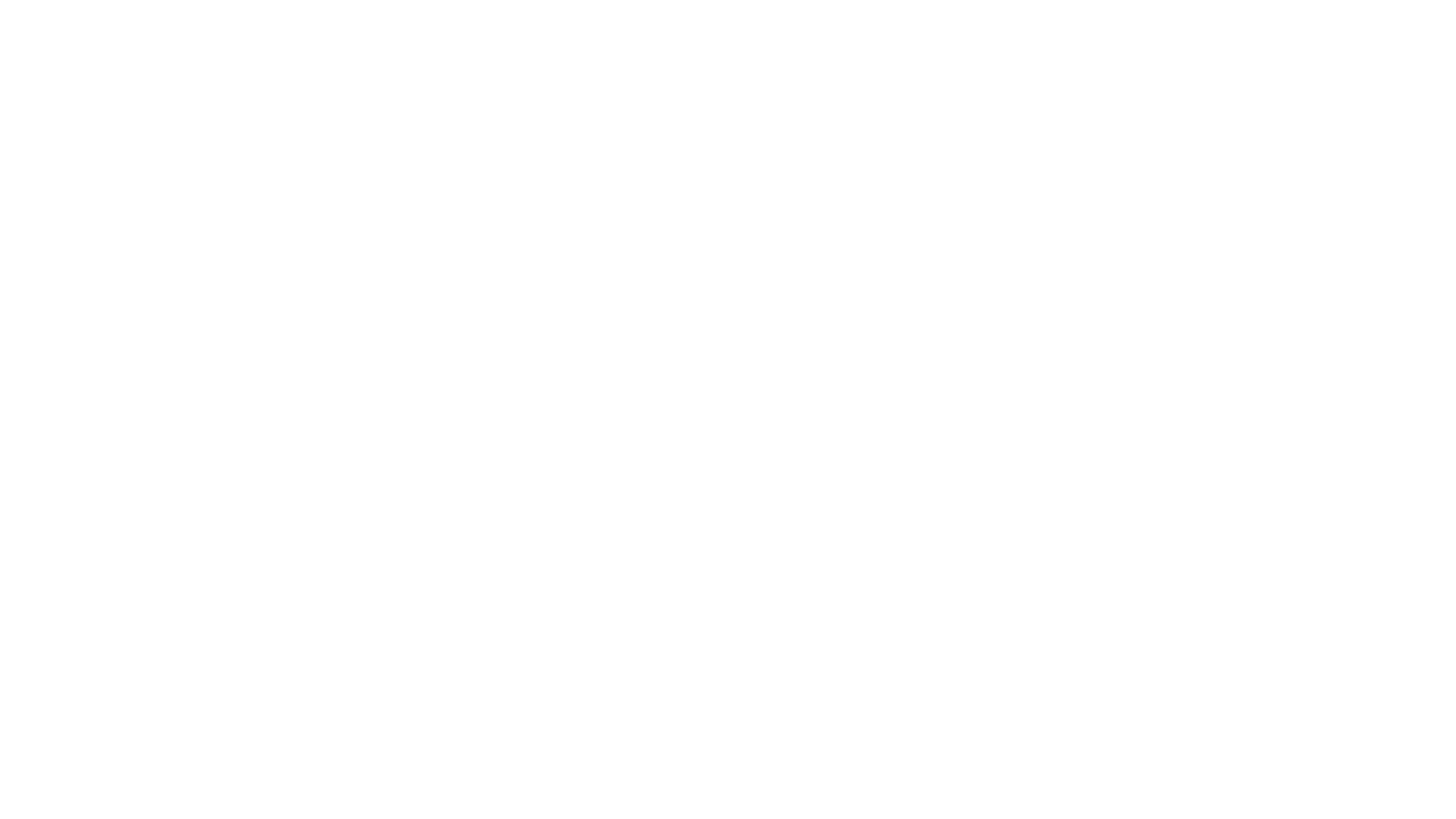 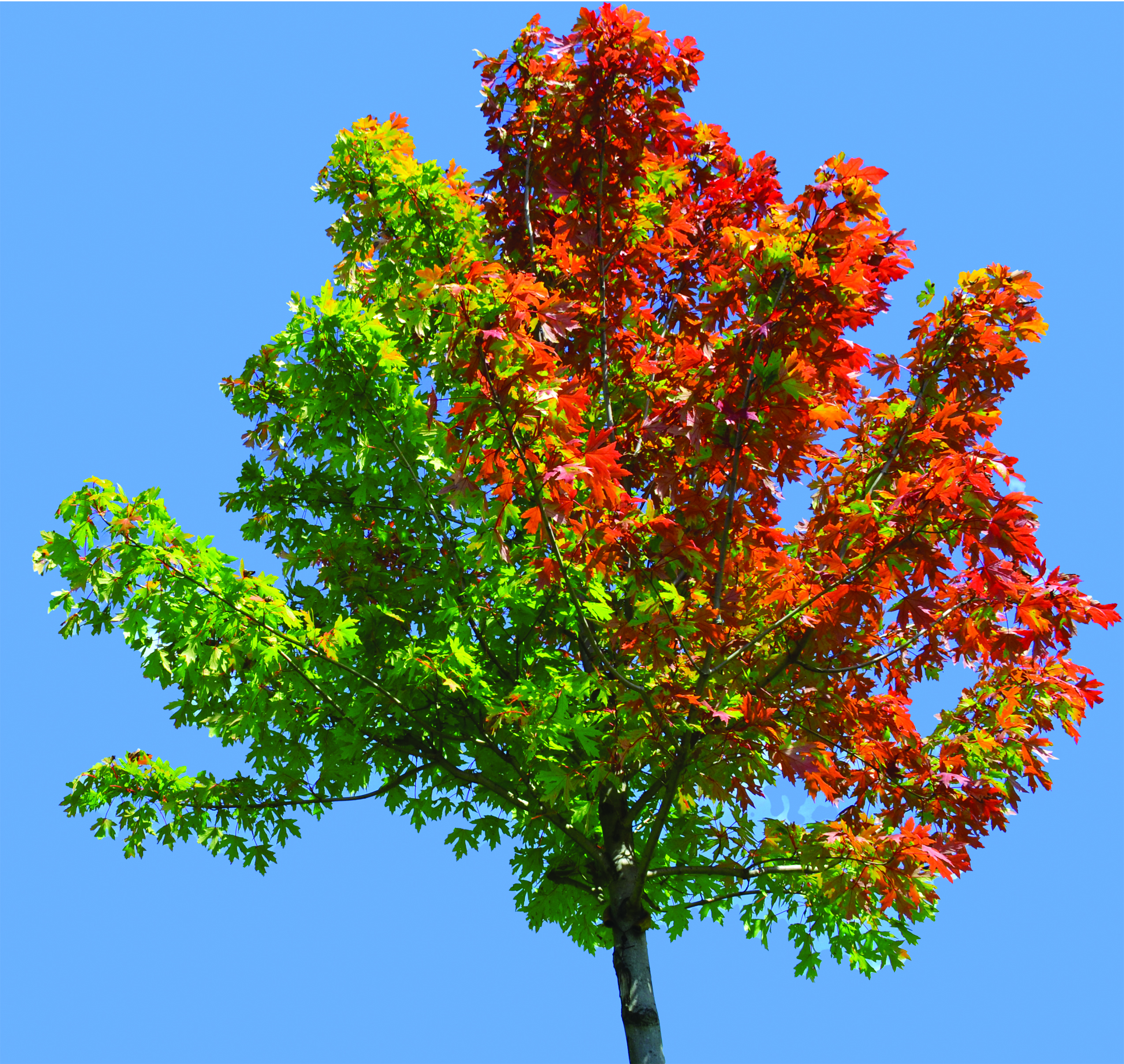 A Year of Transition
We have a big family…a team of eight. We moved from one country to another. Our daughter married and moved to the other side of the country. Everything was changing rapidly. 
I was having to learn a new leadership dynamic. 
I wasn’t even sure what my place would be.
1 Thessalonians 5:24
God led me through a year of learning, growing, and changing. 
His promises are not dependent on my location….neither should my faithfulness to Him.
God had not changed.
He didn’t care more about us when we were in a foreign country than He did now that we were moving back Stateside.
God never leaves me alone.
Our fears and insecurities about our tasks are important to God. He promises to be with us every step of the way.
Have you heard, 
“God never gives us more than we can handle.” That is simply not true. 

God never gives us more than HE can handle.
God’s plan had not changed.
Psalm 139:17
How precious to me are your thoughts, O God! How vast is the sum of them.
God’s expectations have not changed.
A disciple is, by definition, a learner. 
To learn, one must be taught.
Our call is to take part in spreading the gospel to every part of the world. 

No one location is more important than another.

Mark 16:15
No matter where we are called to serve, the task is the same. Though people may look, sound, and act differently, God has not changed. 
His plan nor His expectations have changed. He has not left us alone.
God is faithful. He deserves my faithfulness and so much more.
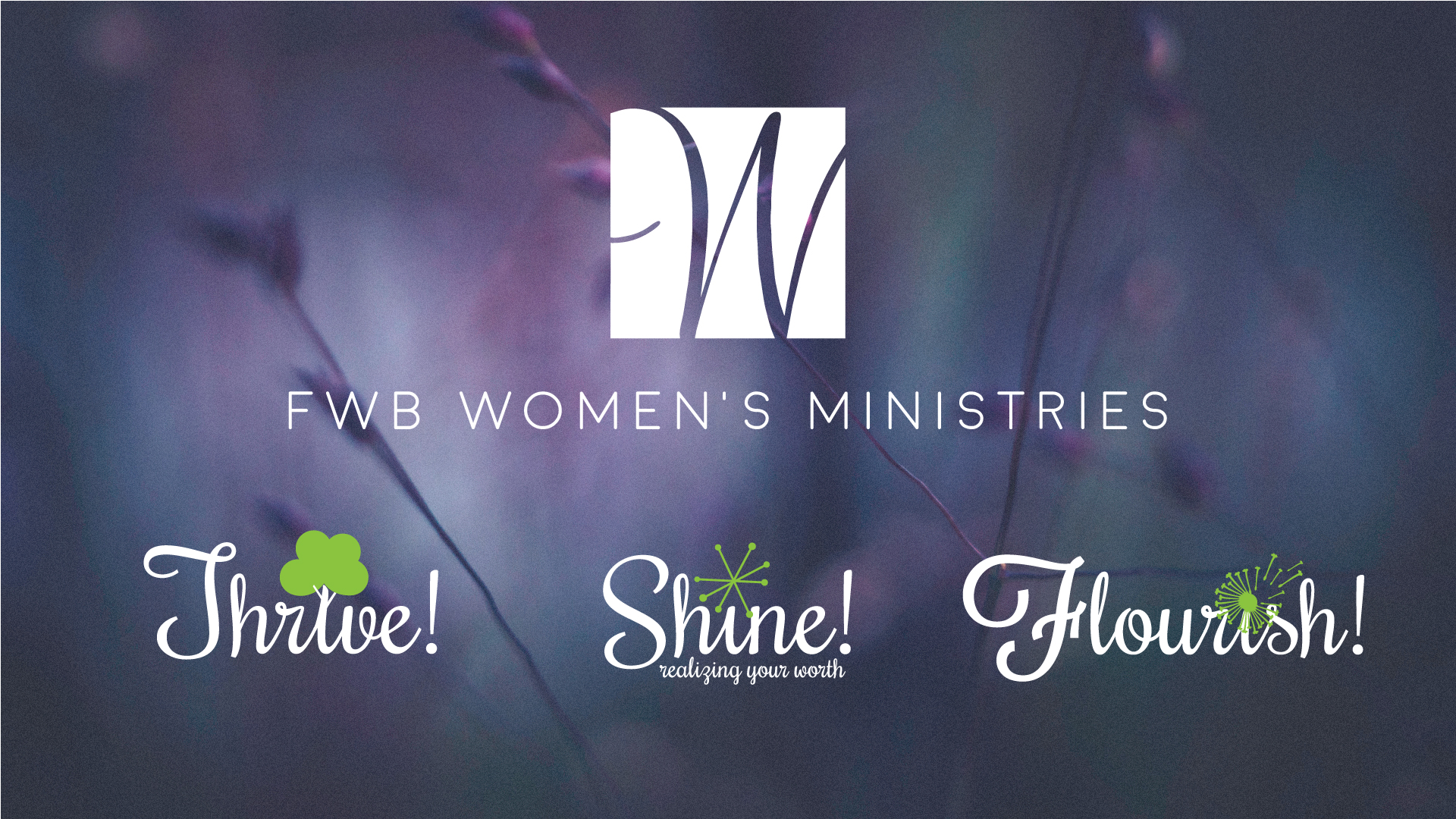